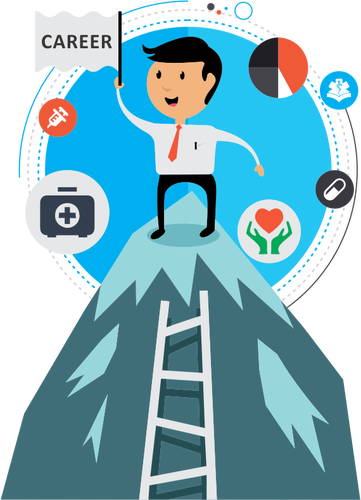 Career Ambassador training
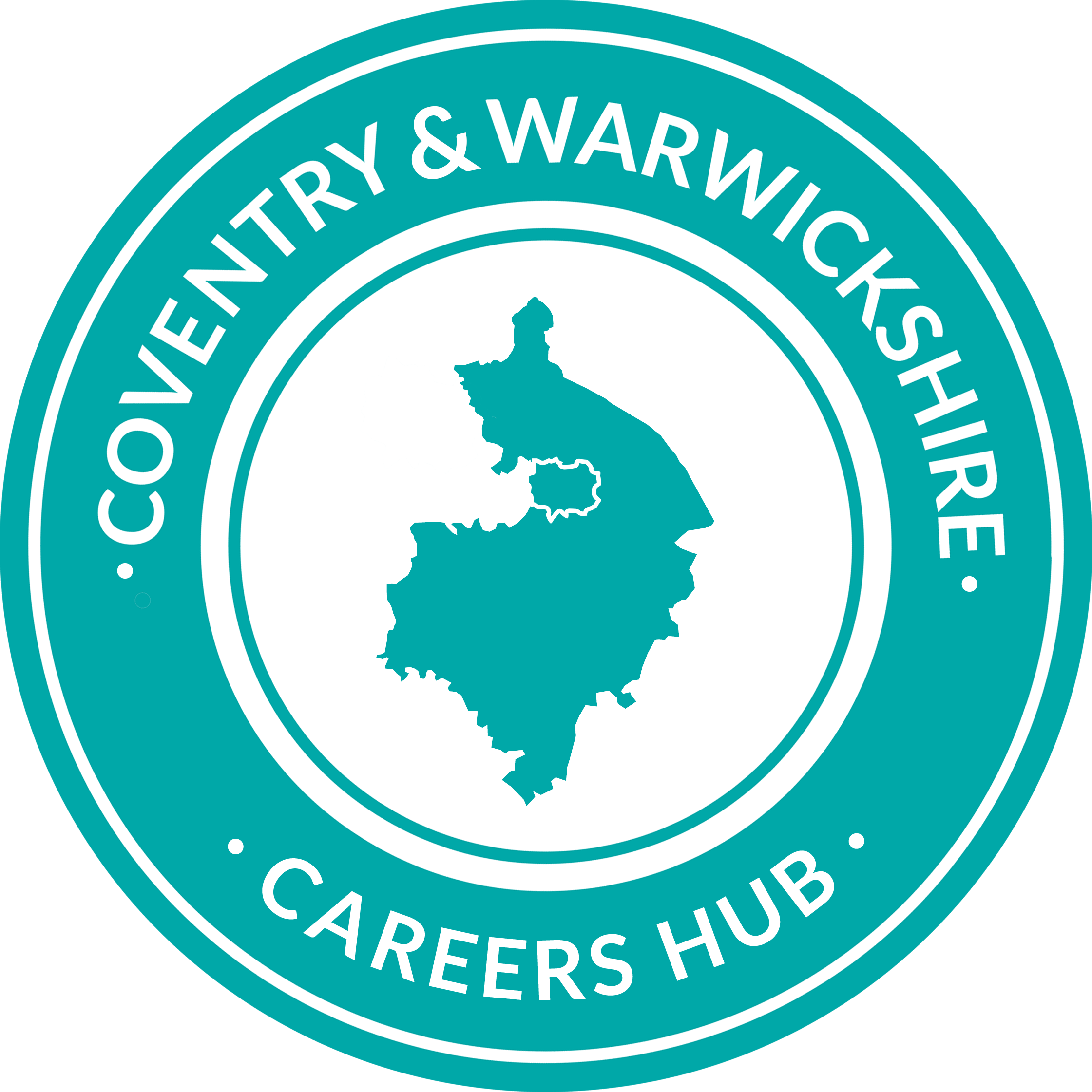 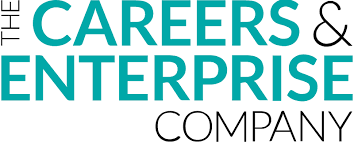 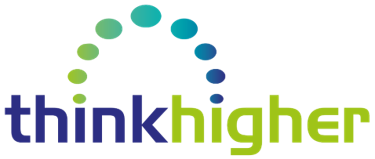 Timetable for today
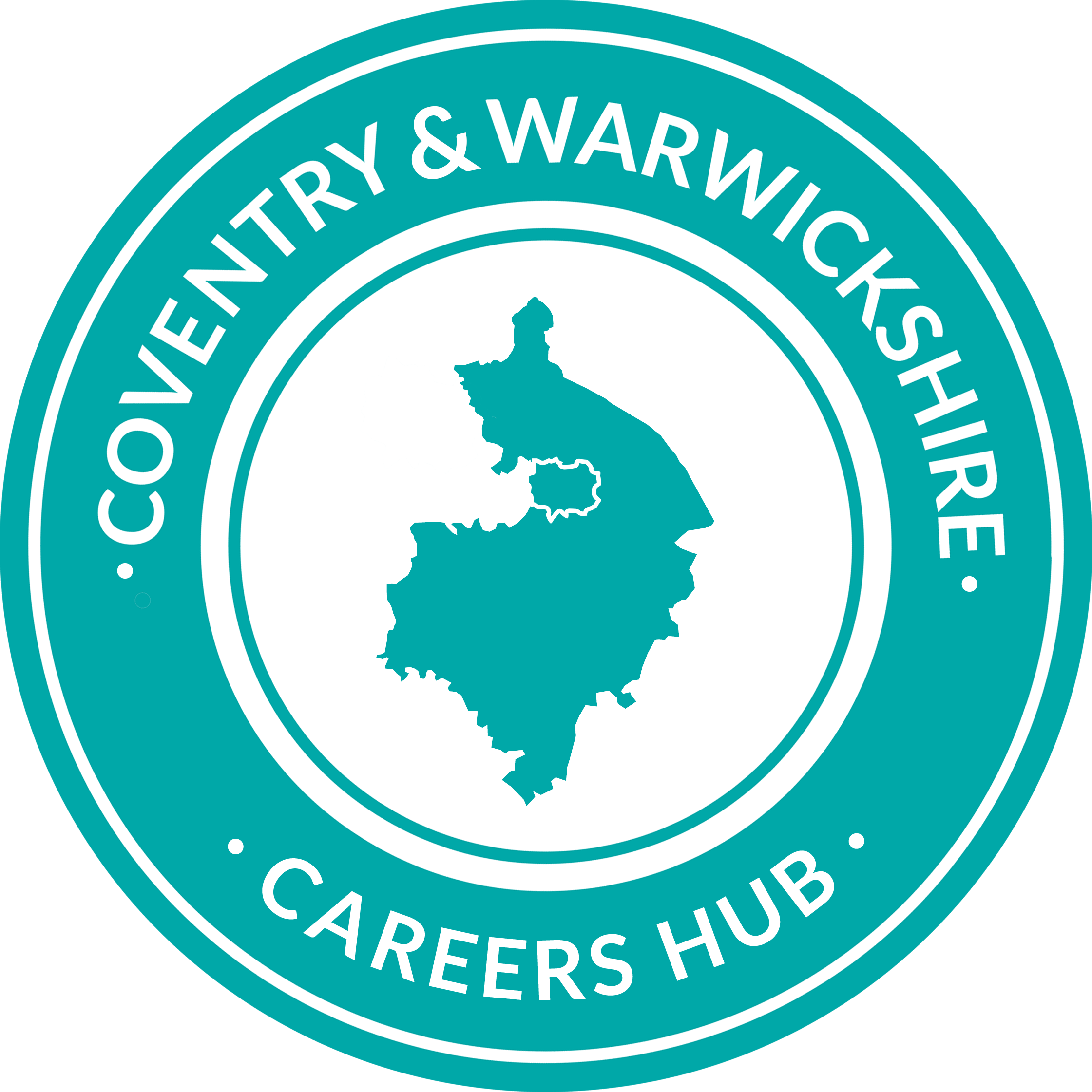 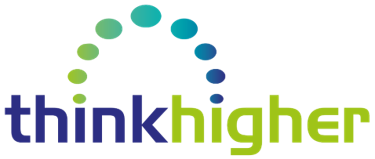 Thank you
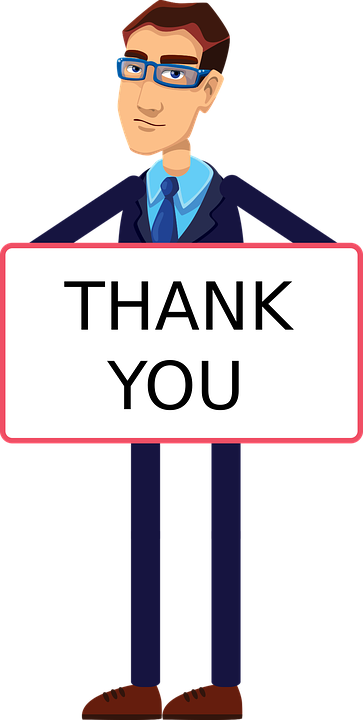 For taking part in your schools’ career ambassador programme. By the end of the programme you will have gained knowledge and experience of leadership & careers which you can use on your CV, applications to sixth form, college, apprenticeships ect. 
You are also helping to build the careers programme in your school which impacts every student including you!
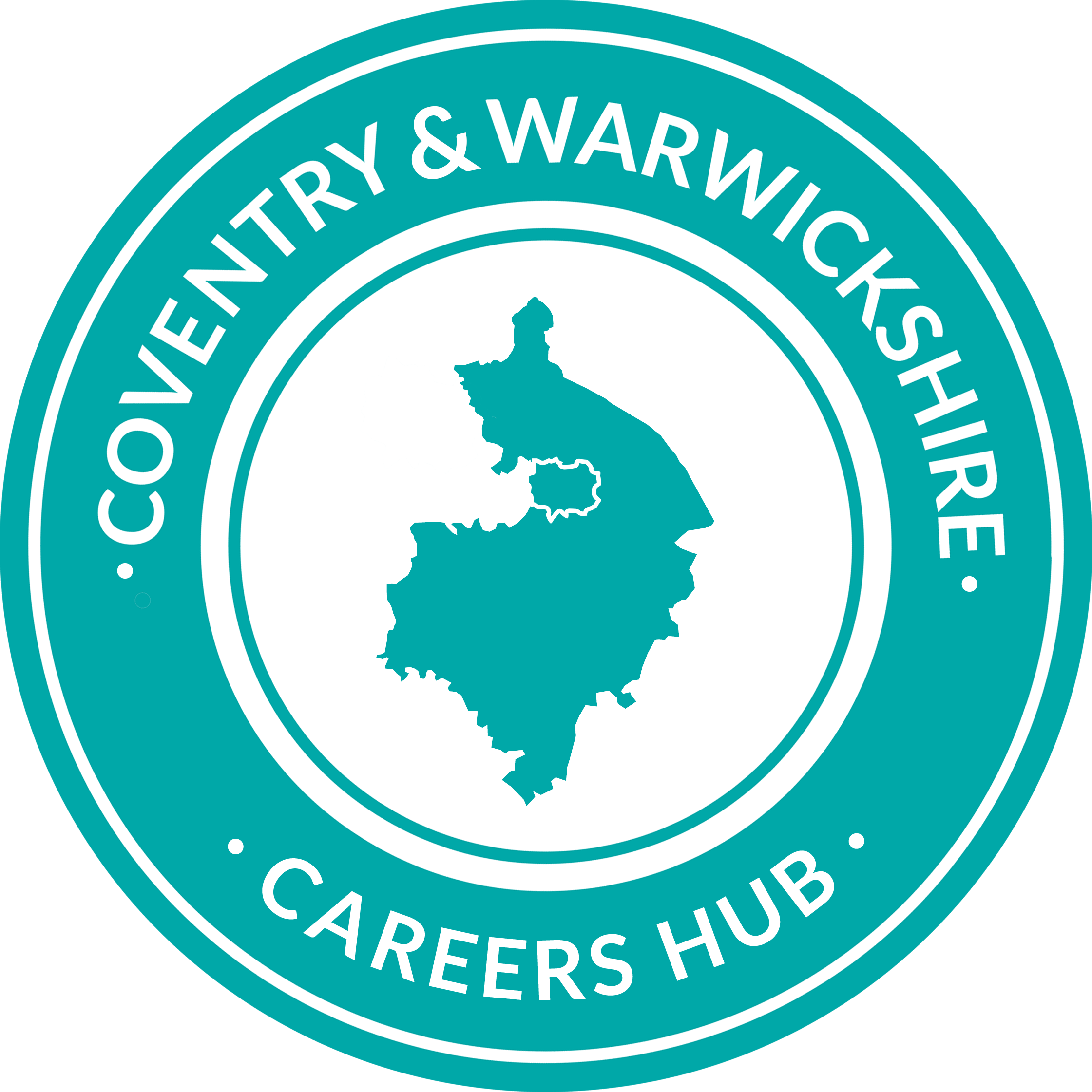 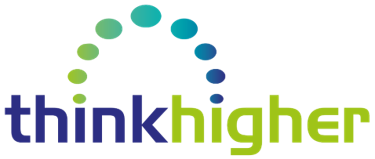 Questionnaire
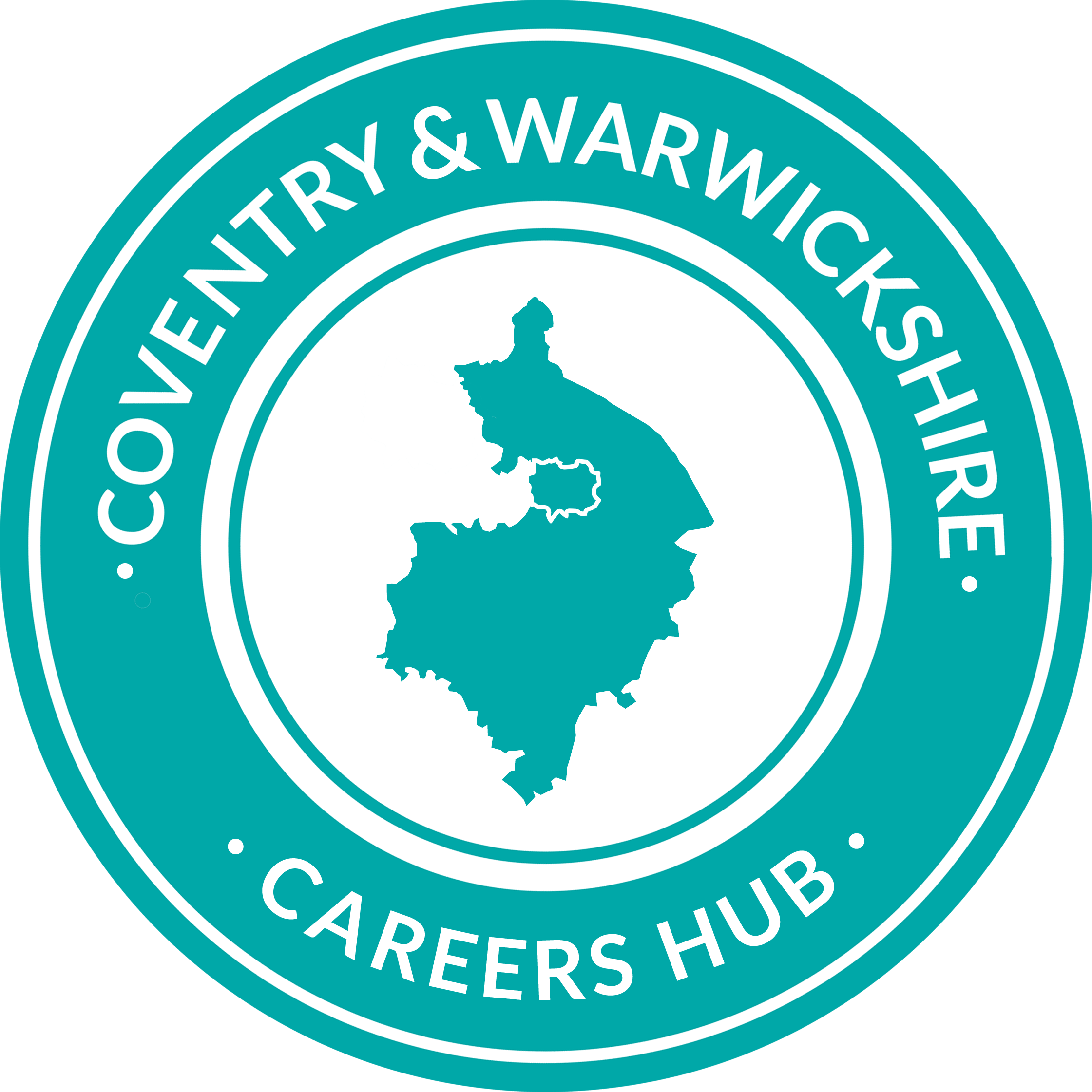 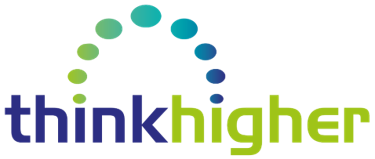 Teams of 2-4 with a named spokesperson
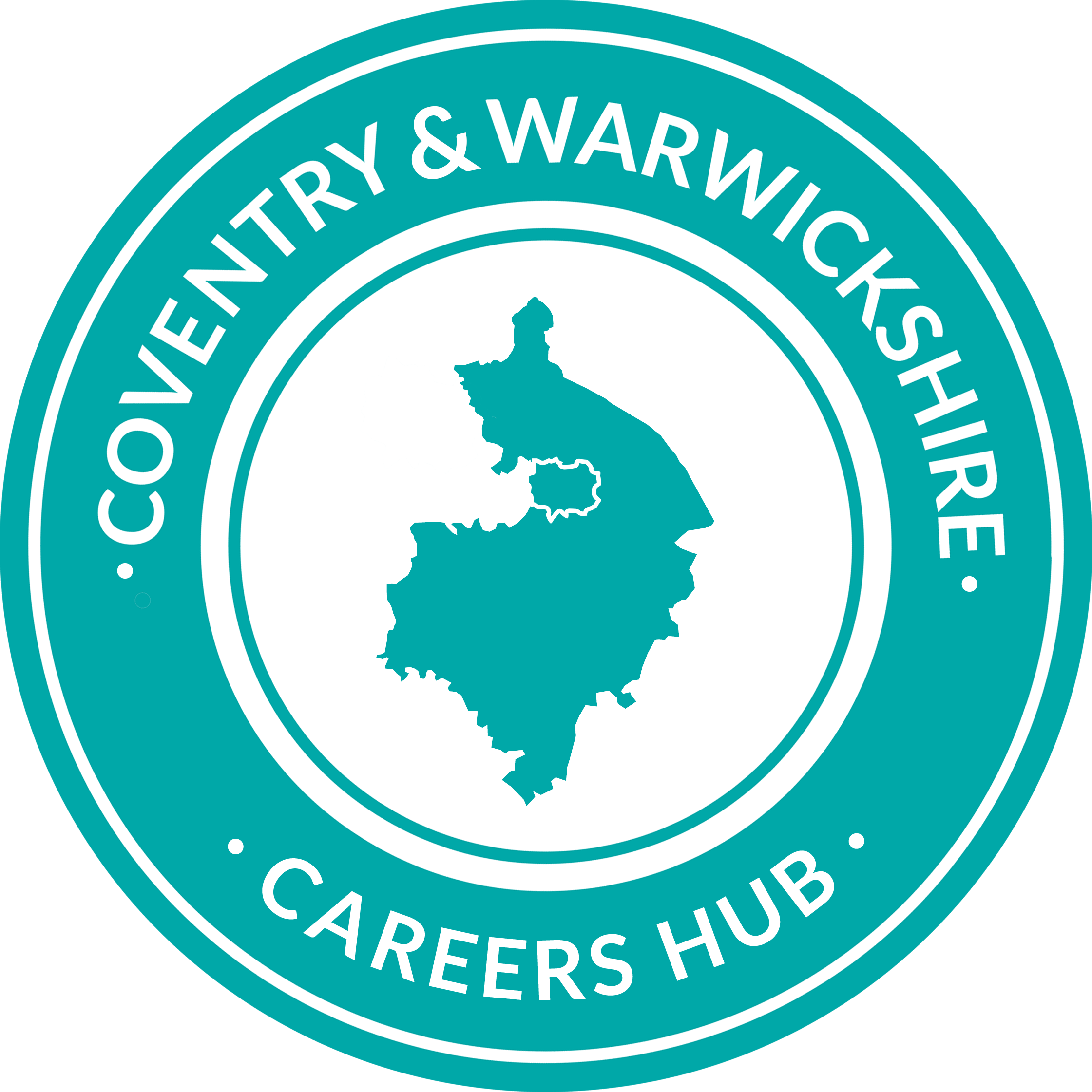 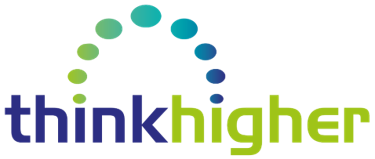 Ice breaker! Moon Landing NASA task
Read through the Moon Landing brief and list of items. 
Rank the items individually under ‘my score’ then in teams, discuss your decisions and collectively rank the items under ‘team score’.
Items should be ranked 1-15 with 1 being the most important
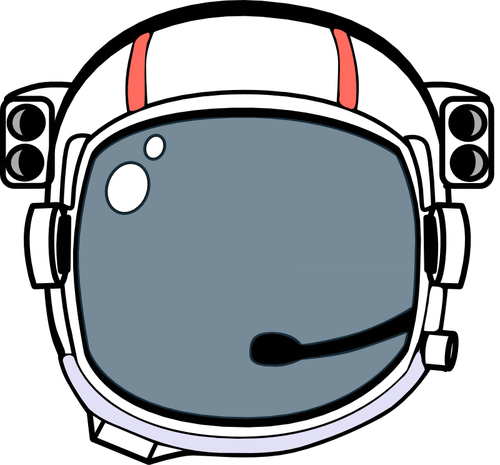 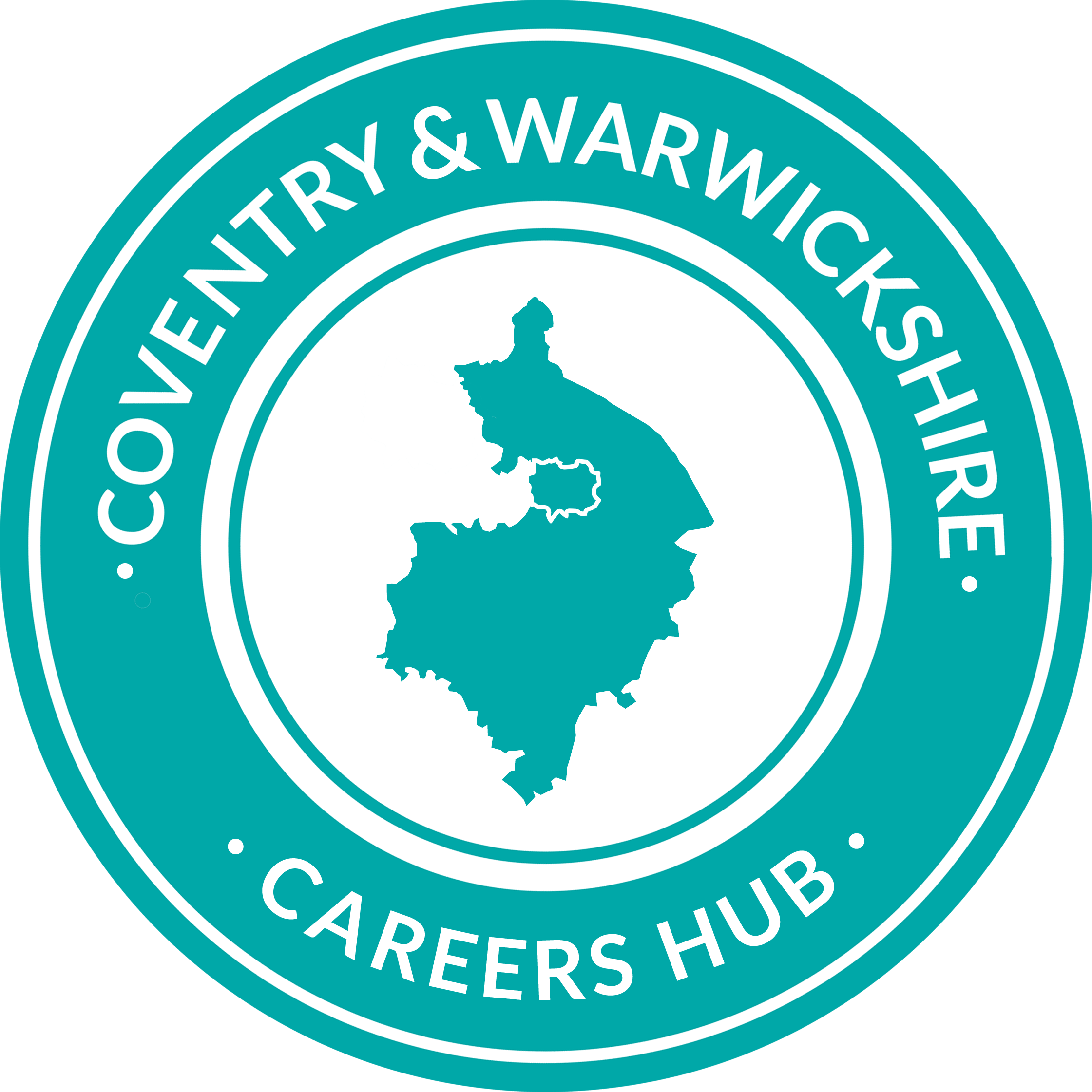 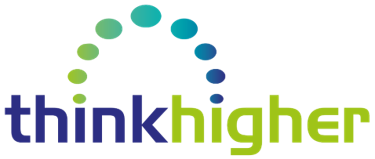 [Speaker Notes: https://insight.typepad.co.uk/moon_landing.pdf]
Ice breaker! Moon Landing NASA task
10 minutes to complete 
We’re here if you need to ask a question
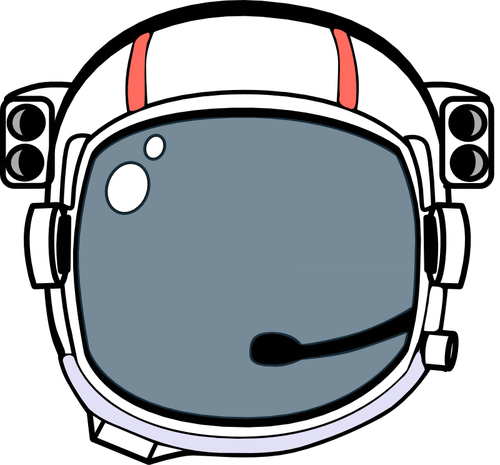 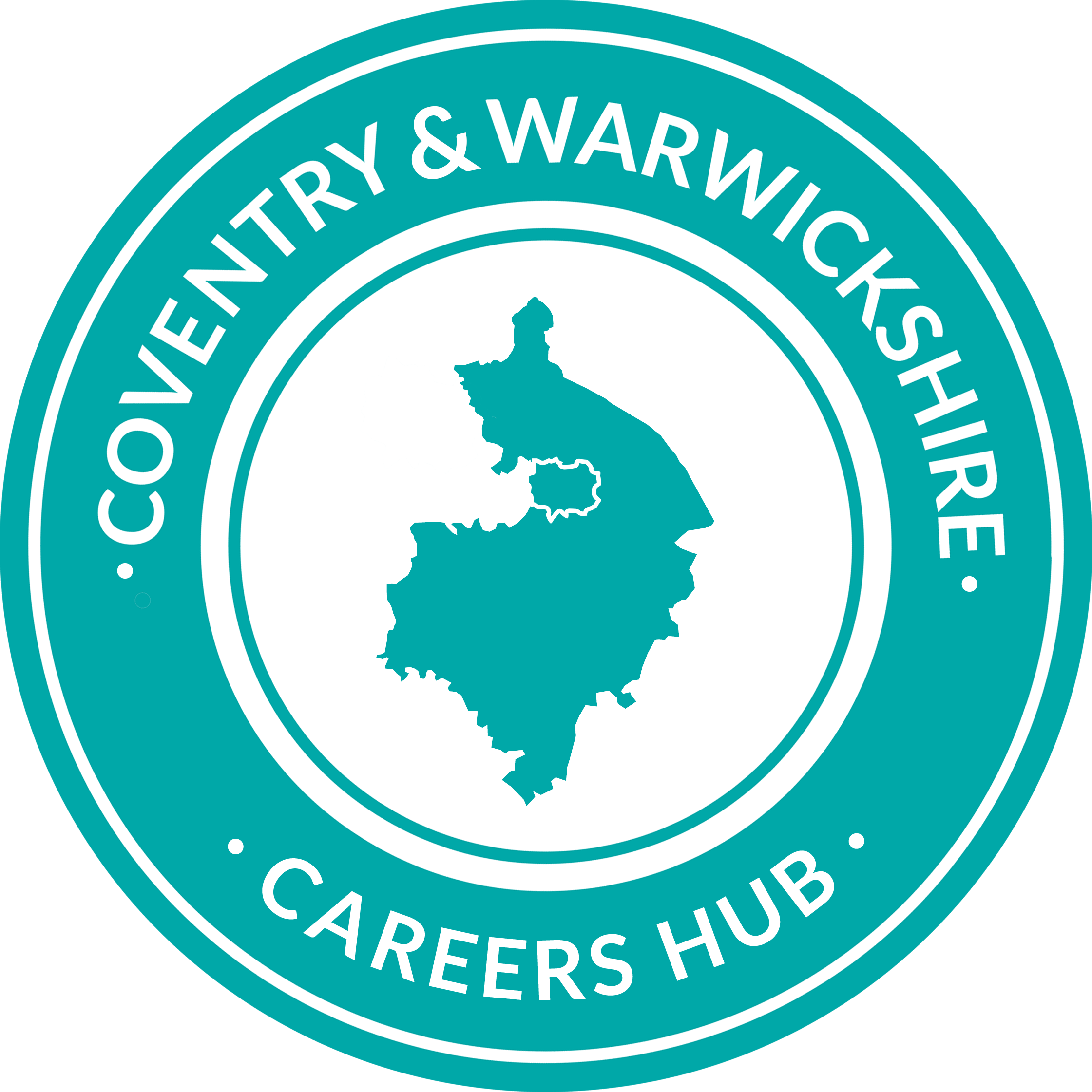 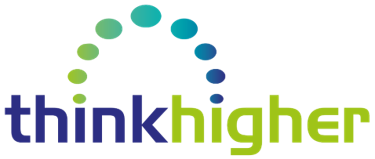 [Speaker Notes: https://insight.typepad.co.uk/moon_landing.pdf]
NASA answers
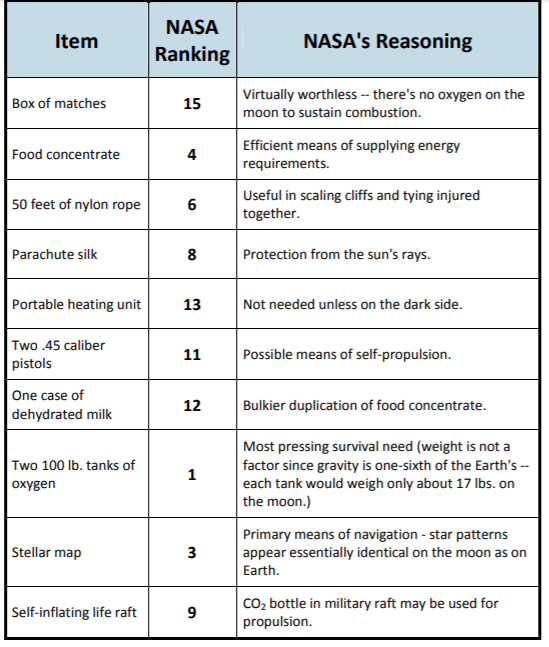 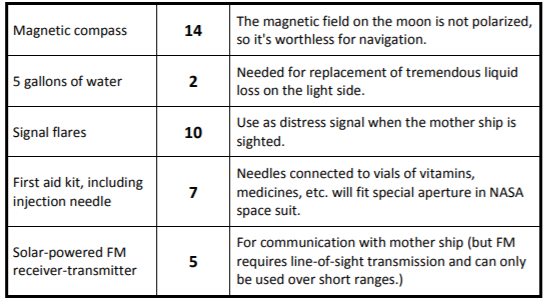 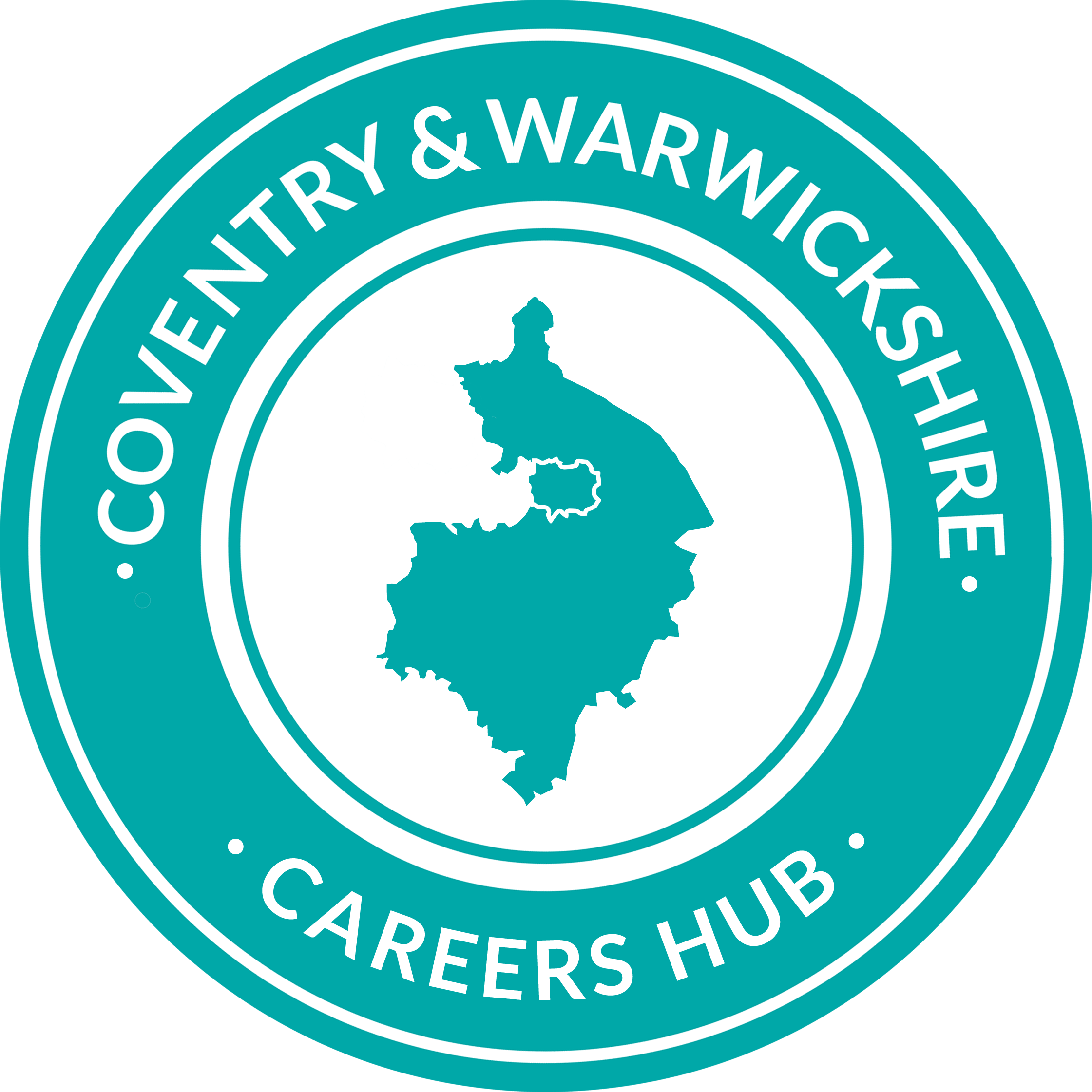 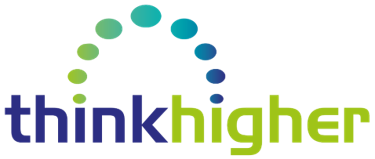 [Speaker Notes: Students to mark answers - points are scored through the difference between their own ranking and NASA ranking. For example, if students ranked matches as 5th most important then score is 10.]
Ice breaker! Moon Landing NASA task
For each item, mark the number of points that your score differs from the NASA ranking and then add up all the points. Disregard plus or minus differences. The lower the total, the better your score. 
0-25 You and your crew demonstrate great survival skills!26-32 Above average - well done, you made it!33-45 It was a struggle - but you made it in the end!46-55 At least you’re still alive, but only just56-70 Sadly, not everyone made it back to the mothership71+ Oh dear, no one made it back to the mothership
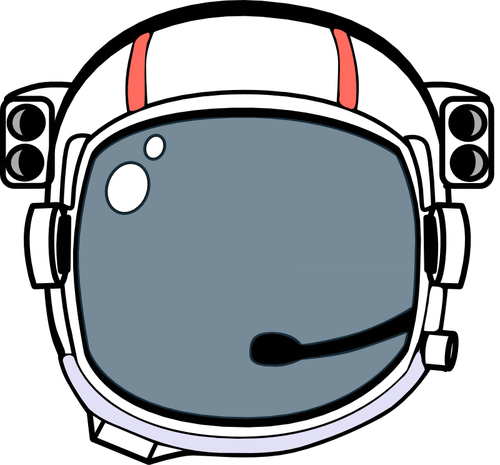 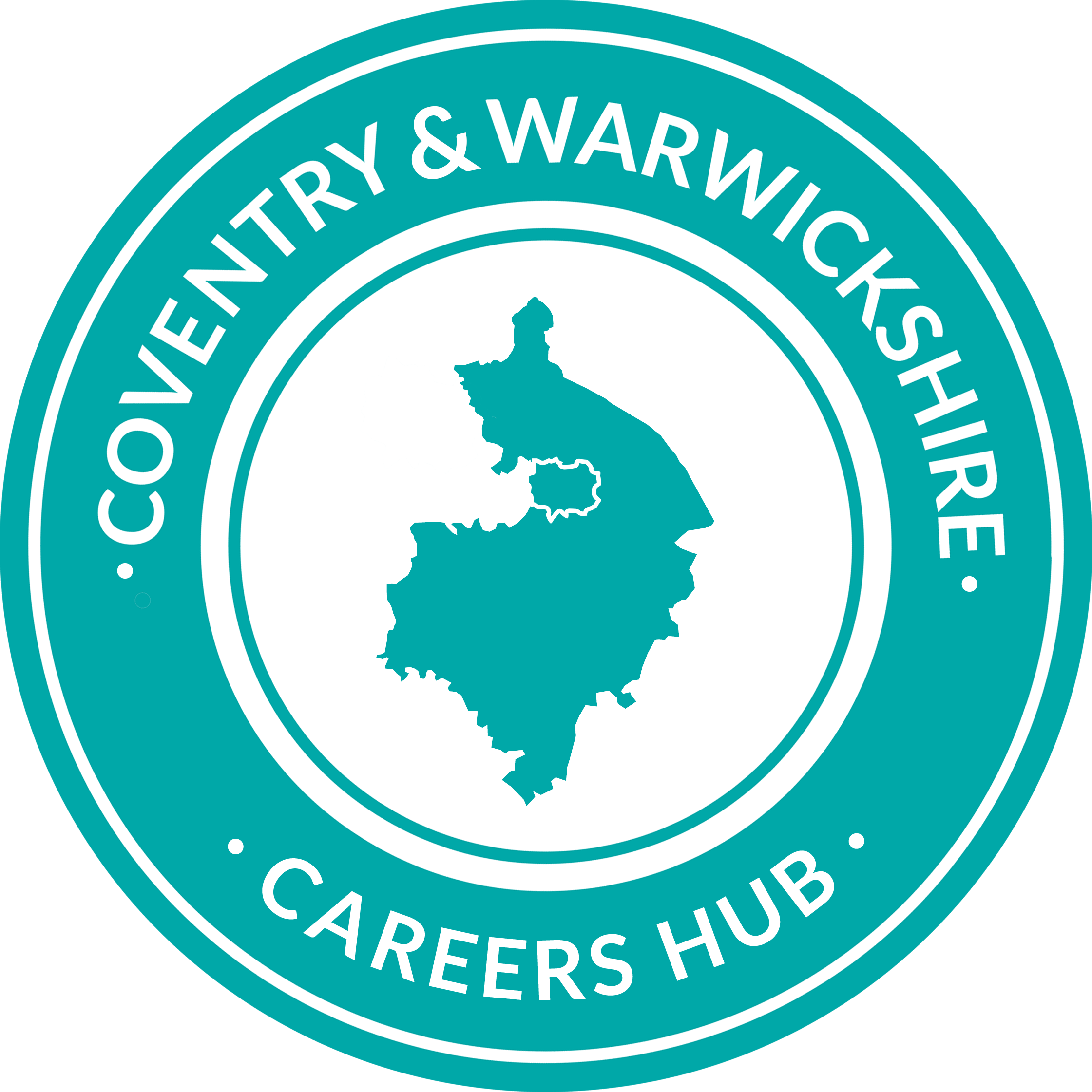 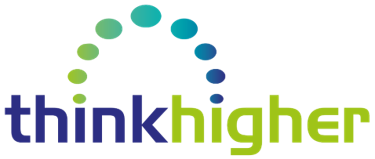 [Speaker Notes: Students should recognise how important it is to work together, share ideas and make decisions as a team.]
Aims of the training:
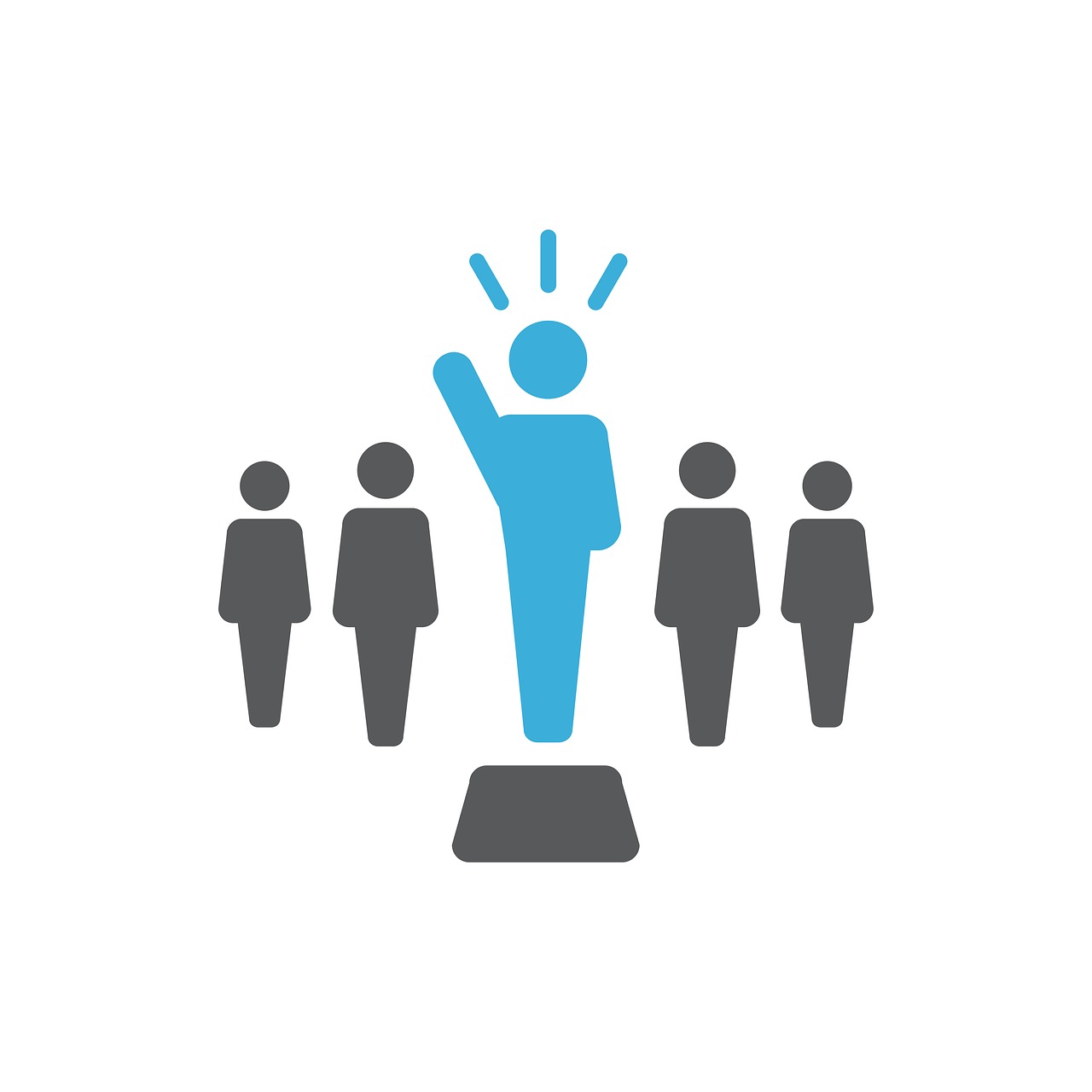 By the end of this training you should:
Be able to identify key leadership traits & skills 
Assess yourself as a leader
Action plan to improve your own leadership skills
Be familiar with the careers ambassador booklet and comfortable to start working through the tasks
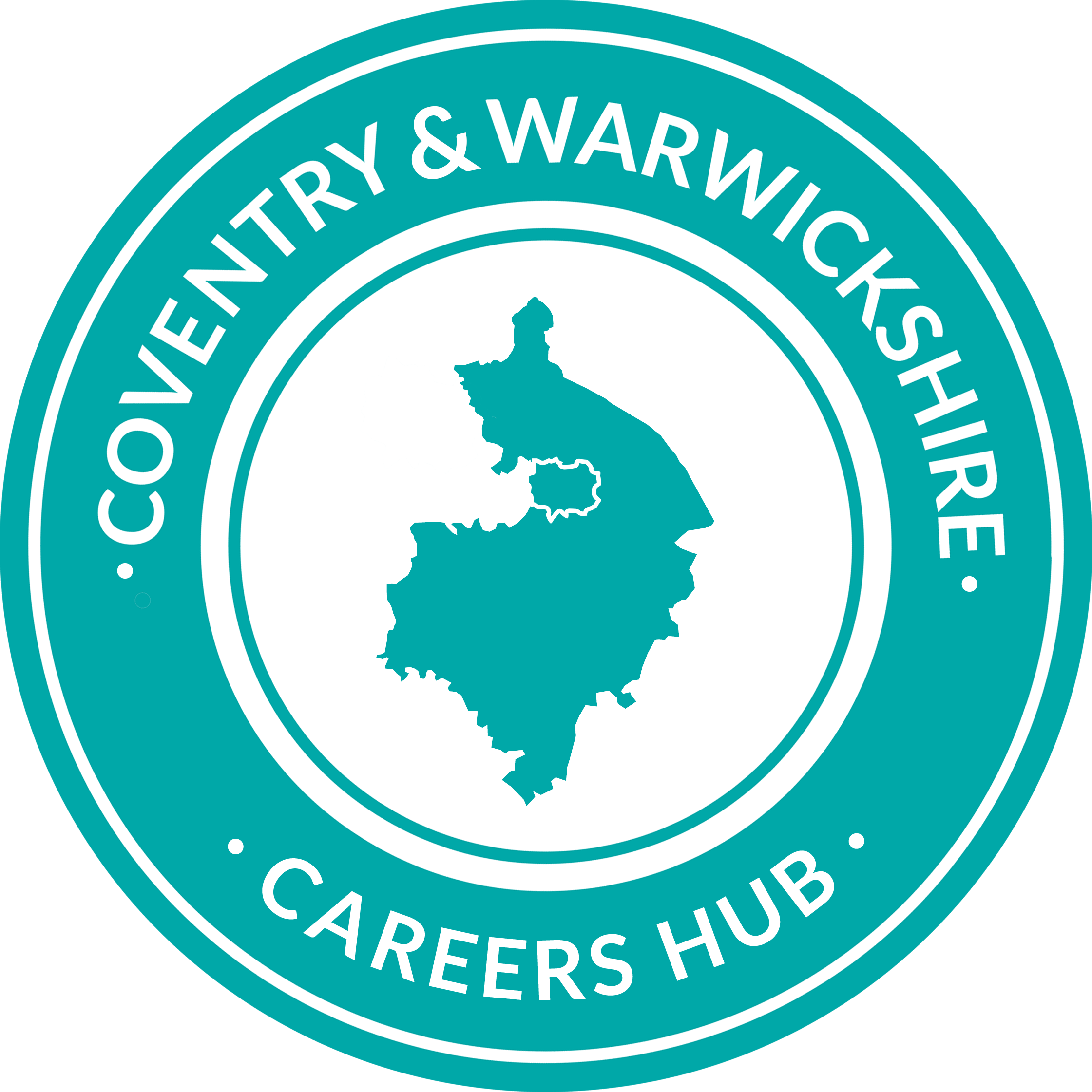 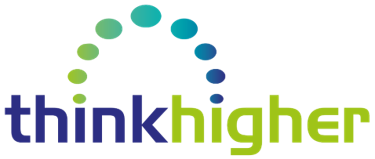 Leadership Activity 1; What is a leader?
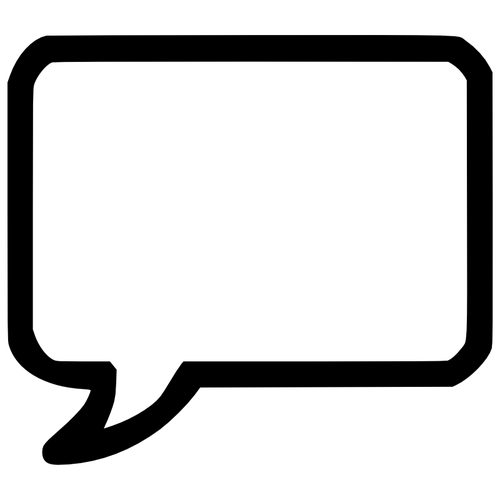 What do you think a leader is?Why are leaders important?
Definition: The person who leads a group of people, especially the head of a country, an organization				Oxford Dictionary
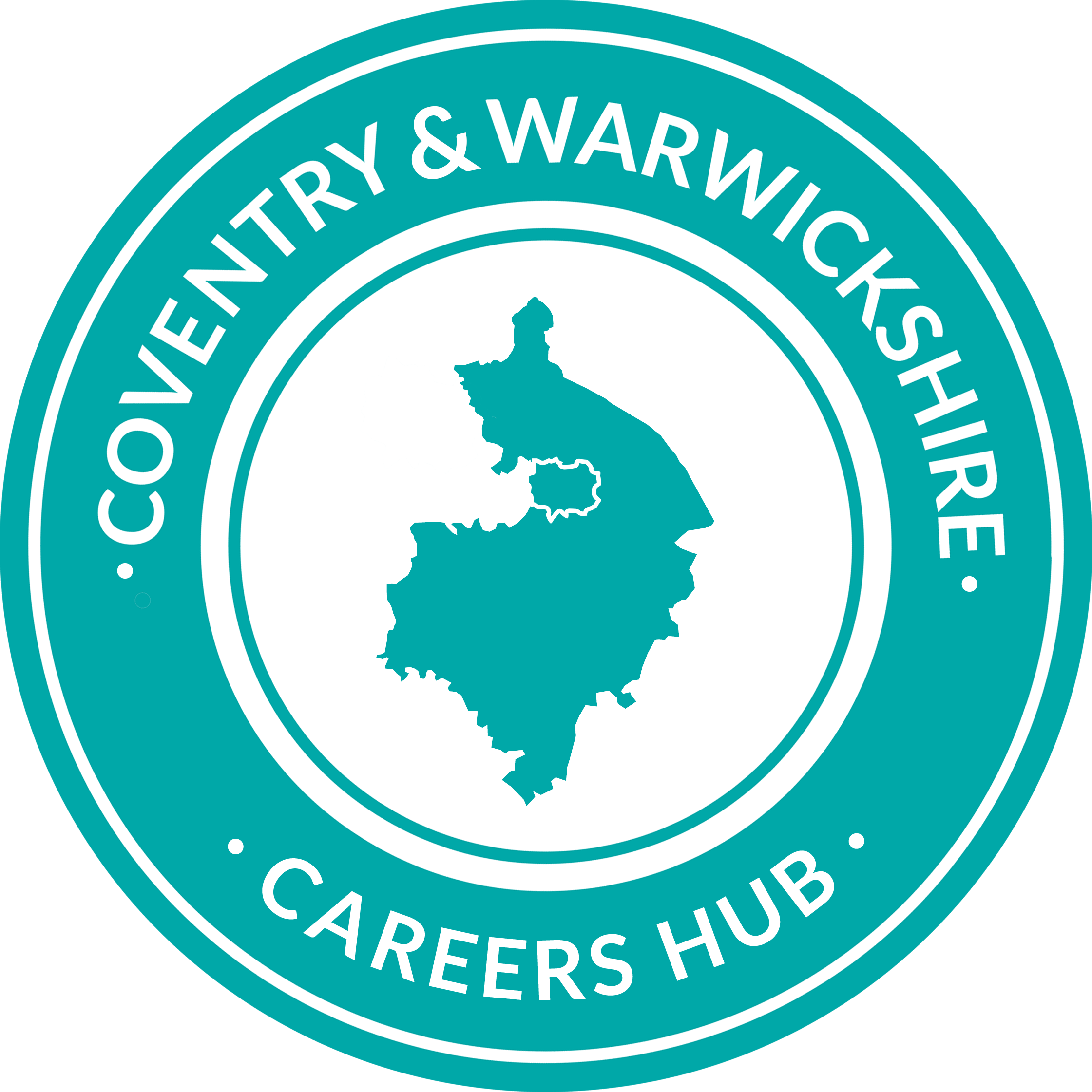 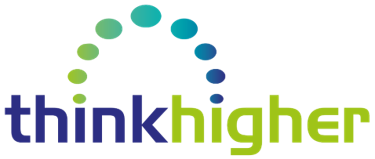 [Speaker Notes: Ask the room, give students a minute to talk on their tables first if they do not have ideas straight away.]
Leadership Activity 2; What makes a good leader?
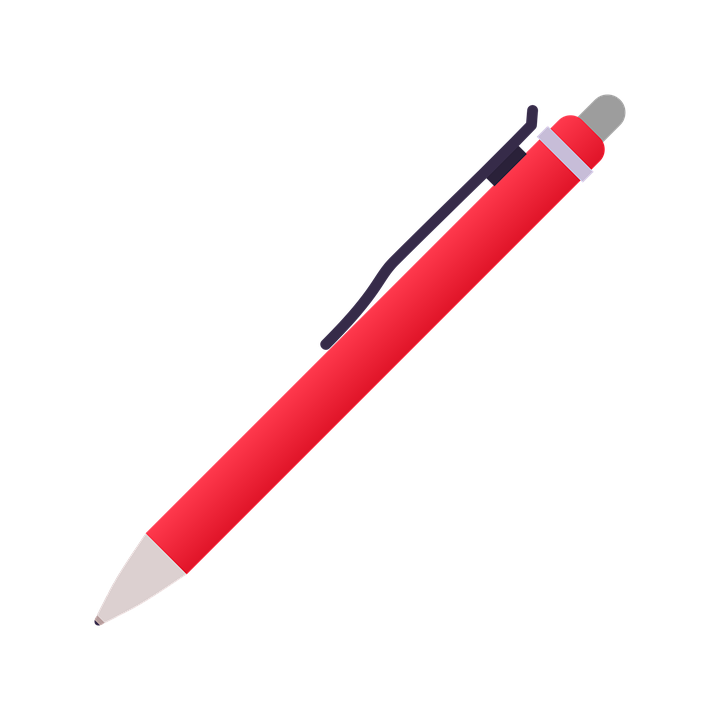 In your booklets write down as many skills/traits which you think make a good leader:Examples: organised & efficient
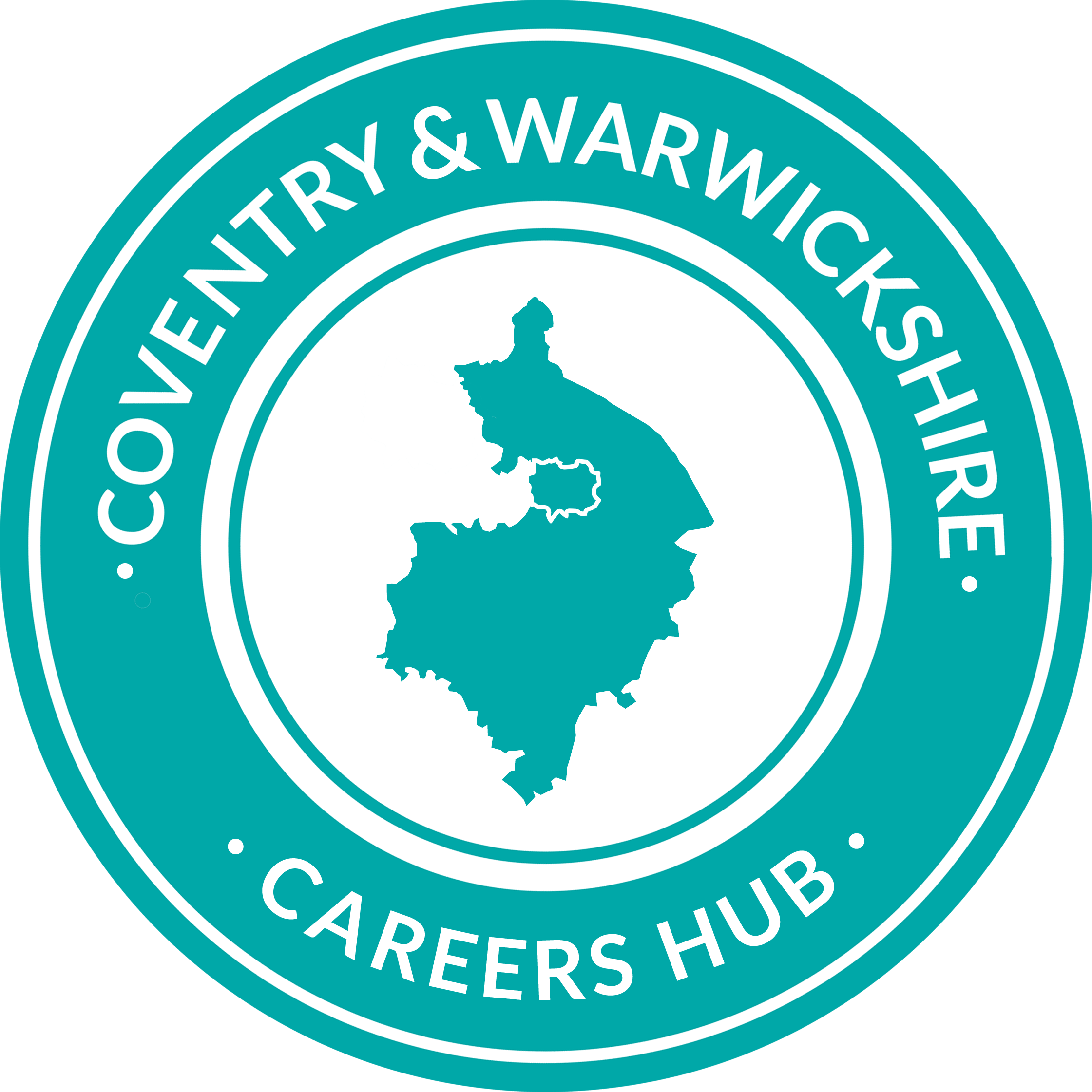 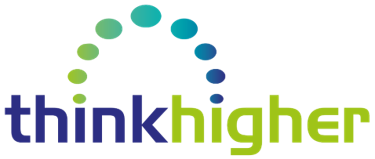 Leadership; What skills/traits make a good leader?
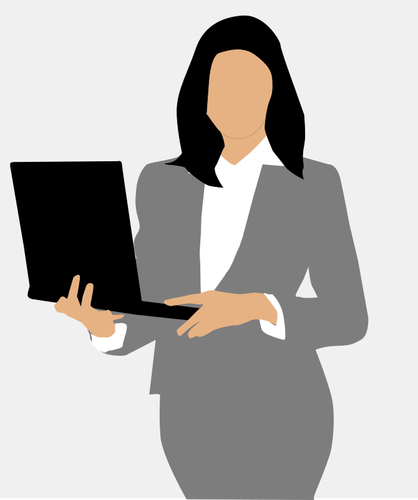 Enthusiasm
Integrity 
Communication skills 
Loyalty
Decisive
Empowers others 
Charismatic 
Hard working
To motivate a teamTo encourage honestyTo work well with the teamTo be trusted To be productiveSo people are happy to come to workTo build good relationships To set an example
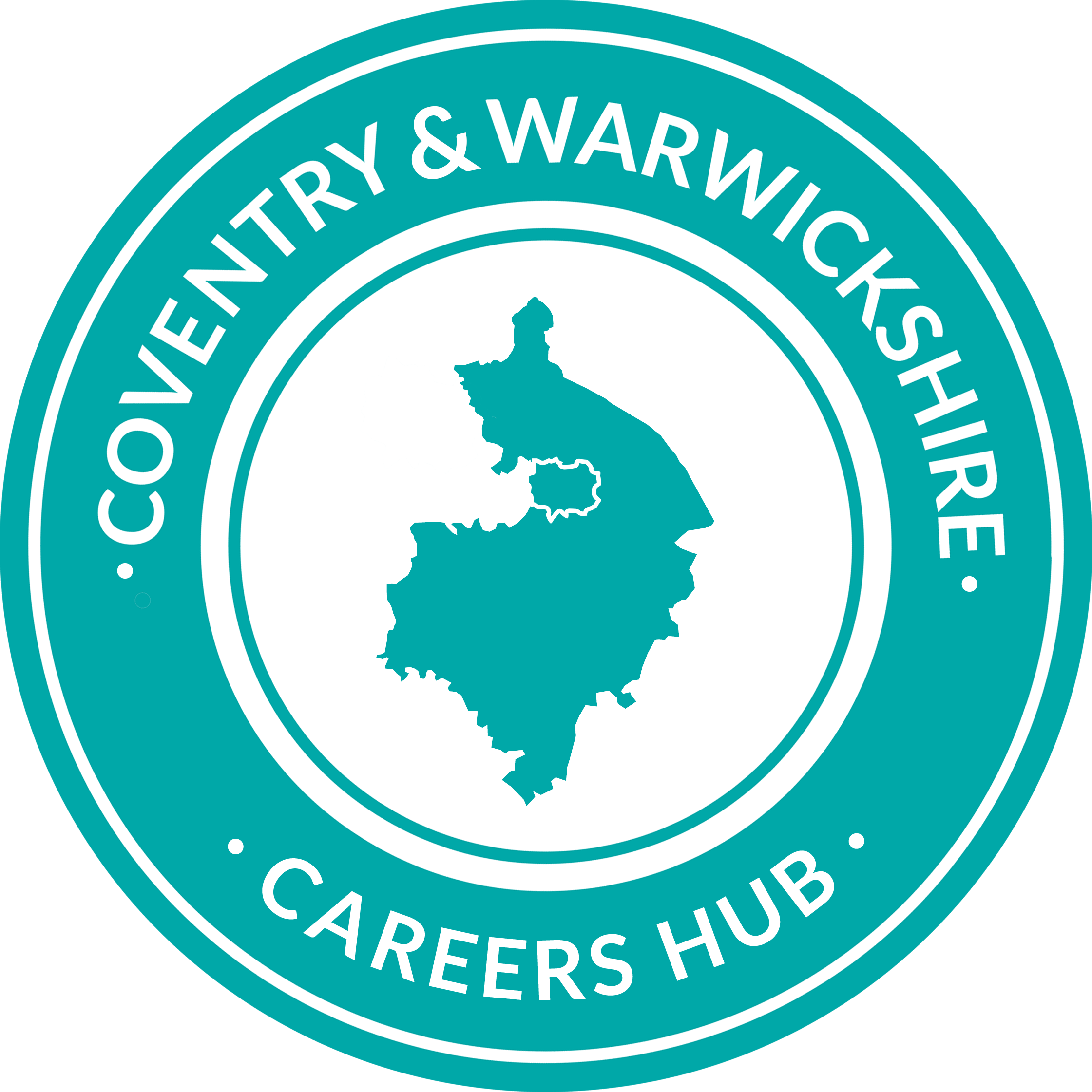 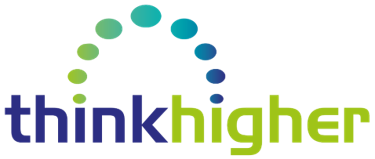 [Speaker Notes: Ask students to think about each word on the list and why they think these traits would be important to good leaders. Write on a flipchart all the other words that the students come up with and then come back to these later on.]
Leadership Activity 3; Assess yourself!
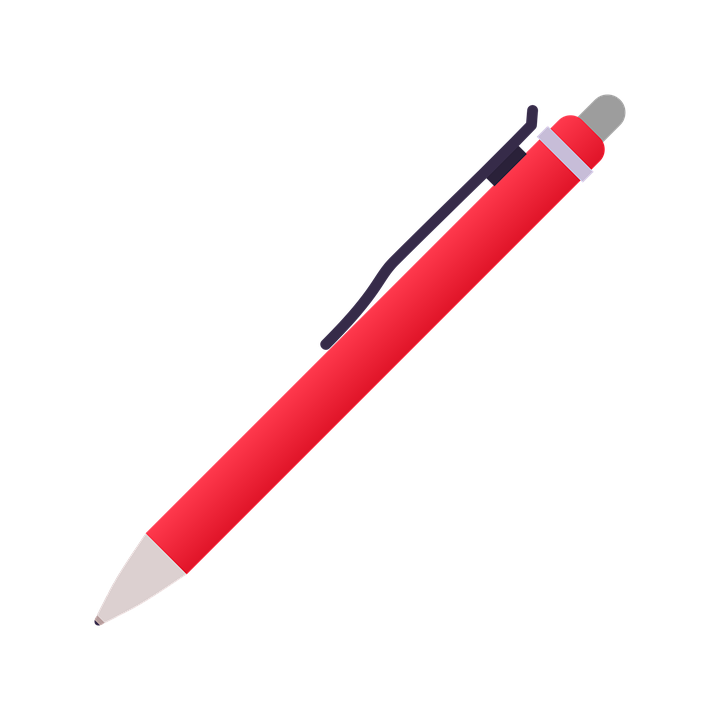 Using the skills you listed in your booklet and those on the presentation;  tick all of the skills you think you have. 


Don’t worry if there are lots you need to work on, we will be putting together a plan to achieve them later on!
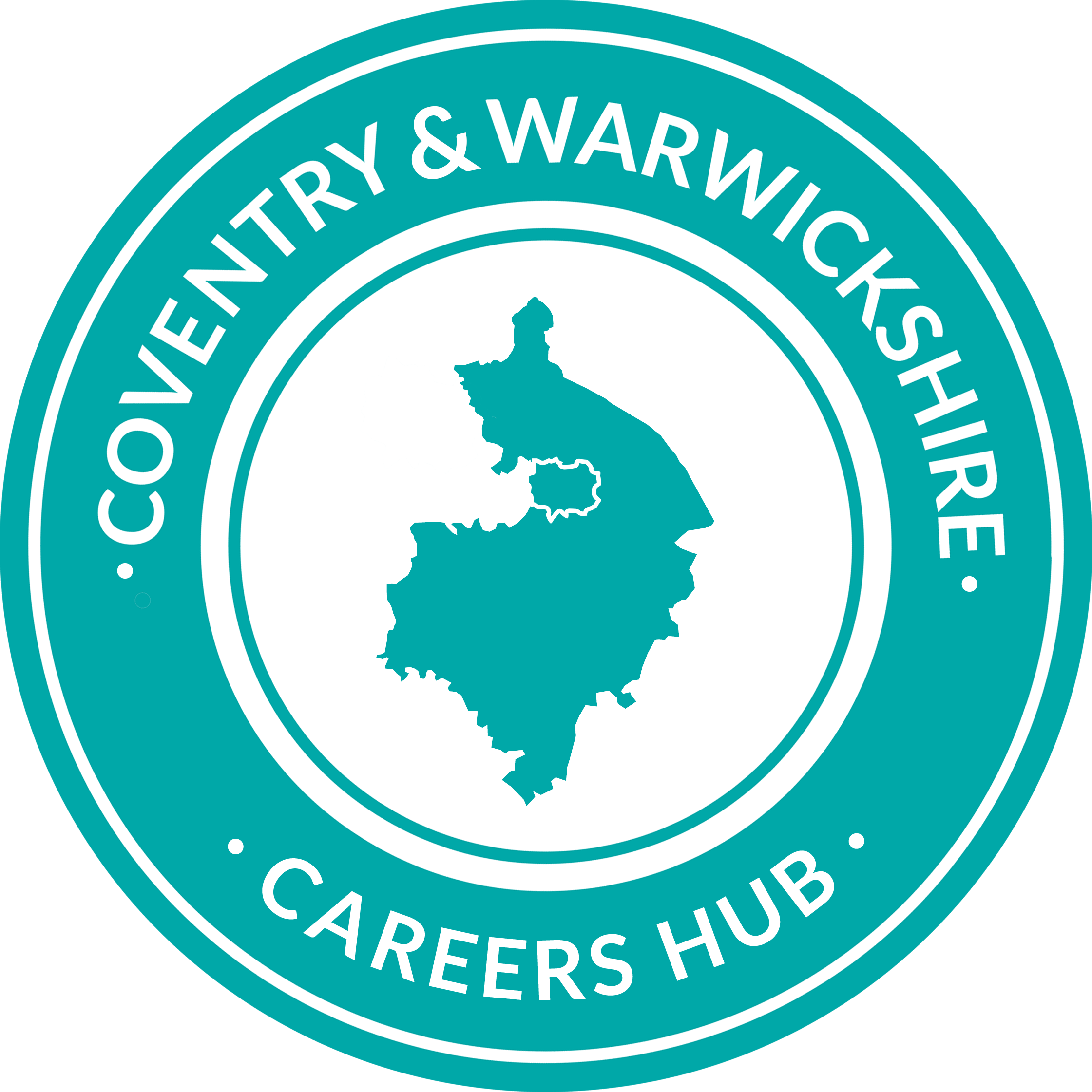 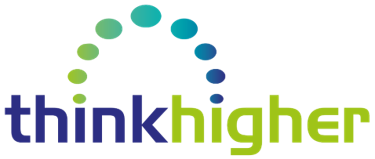 Leadership Activity 4; SWOT Analysis
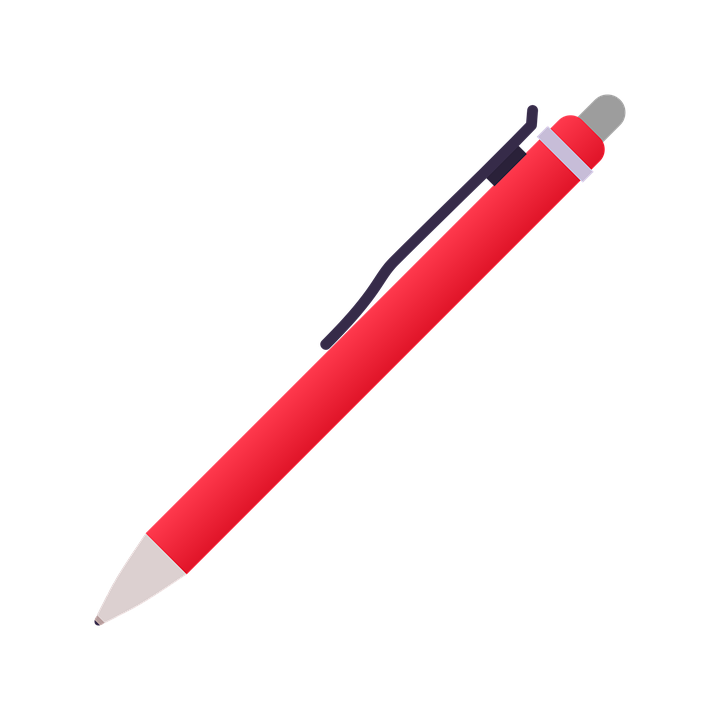 What is a SWOT analysis?
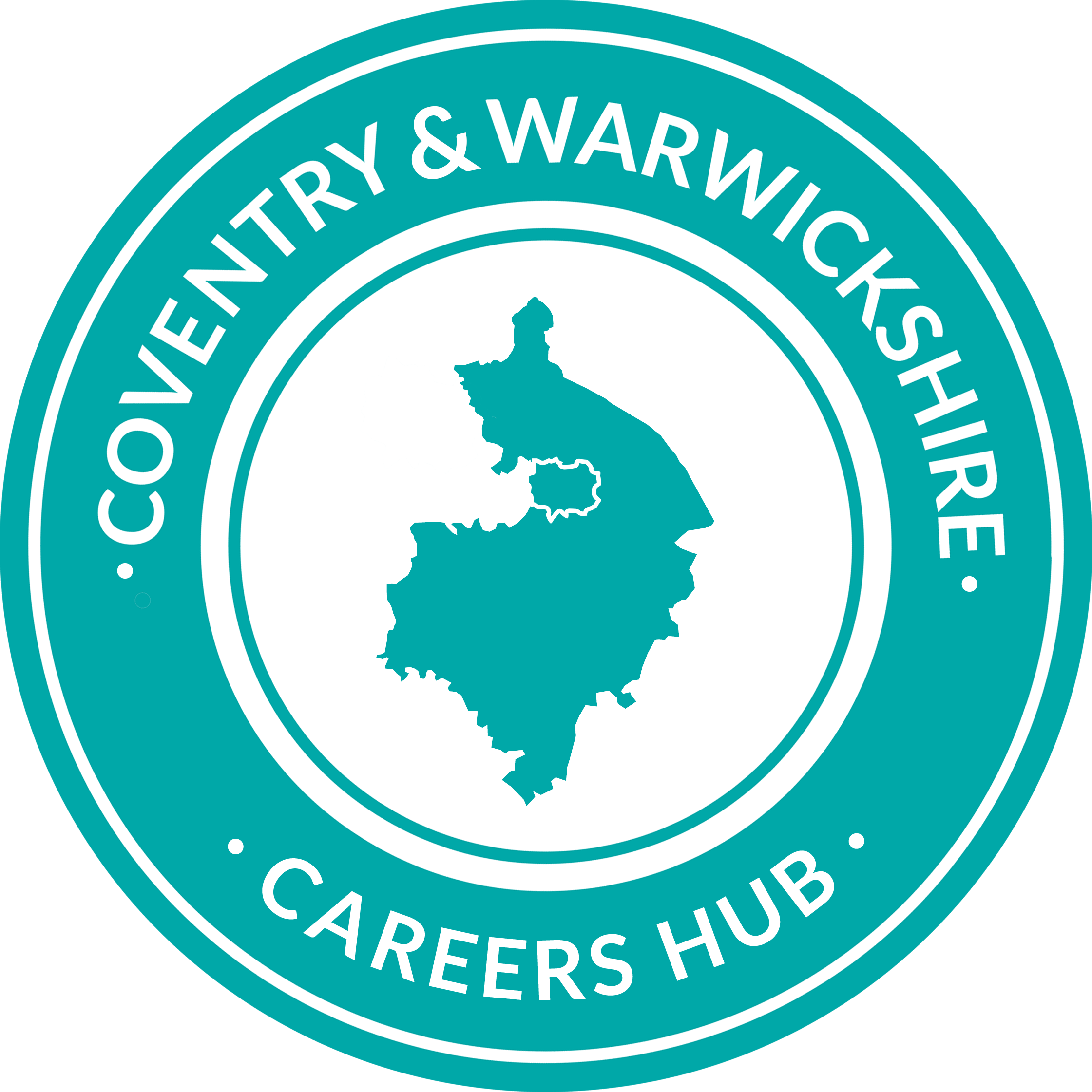 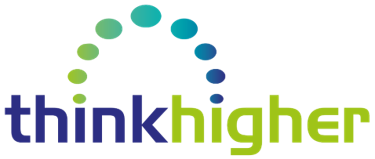 [Speaker Notes: Give students a minute to thinkStrengths, Weaknesses, Opportunities, Threats]
Leadership Activity 8; Buzz Quiz
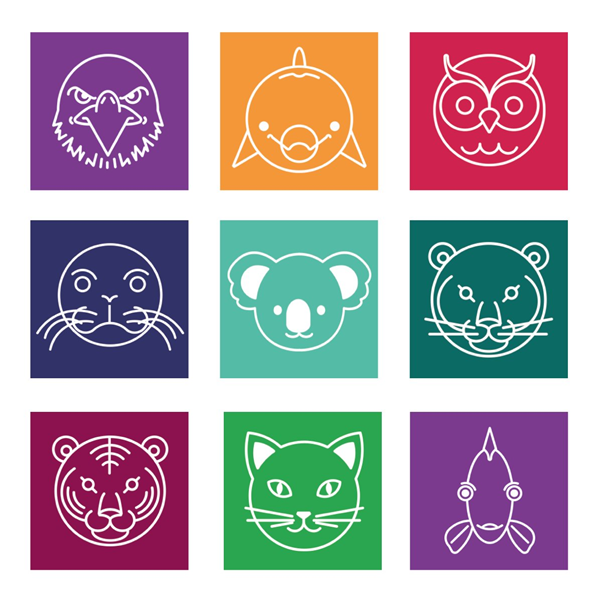 Take the Buzz Quiz
icould.com/buzz-quiz 
Complete Activity 8 before the next session
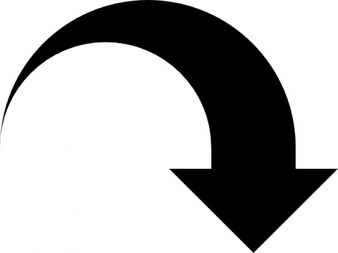 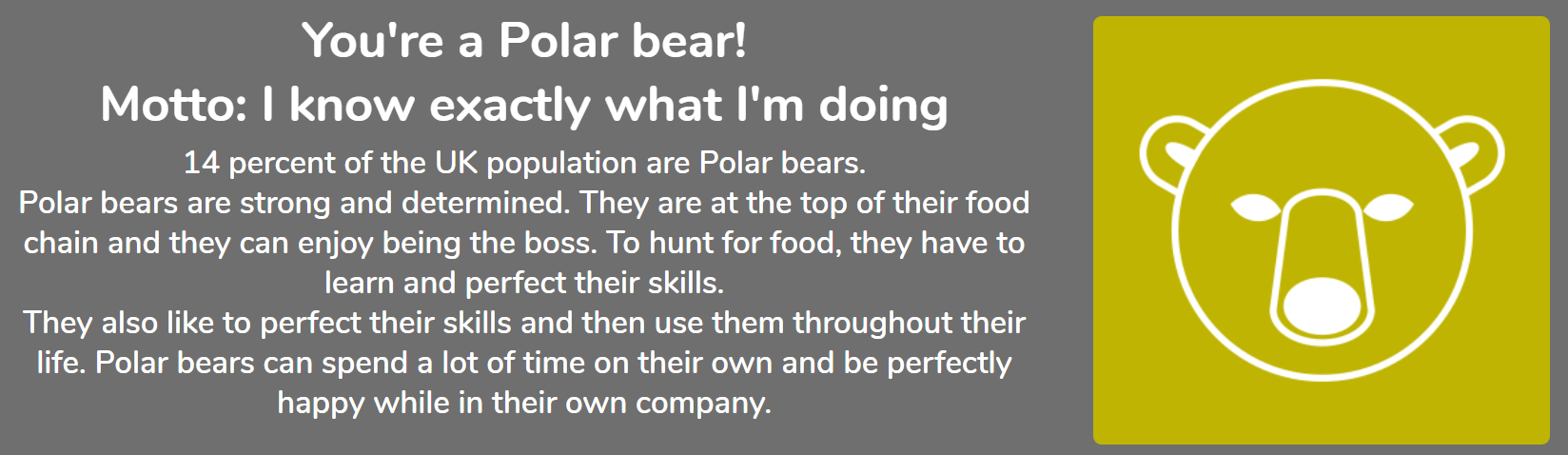 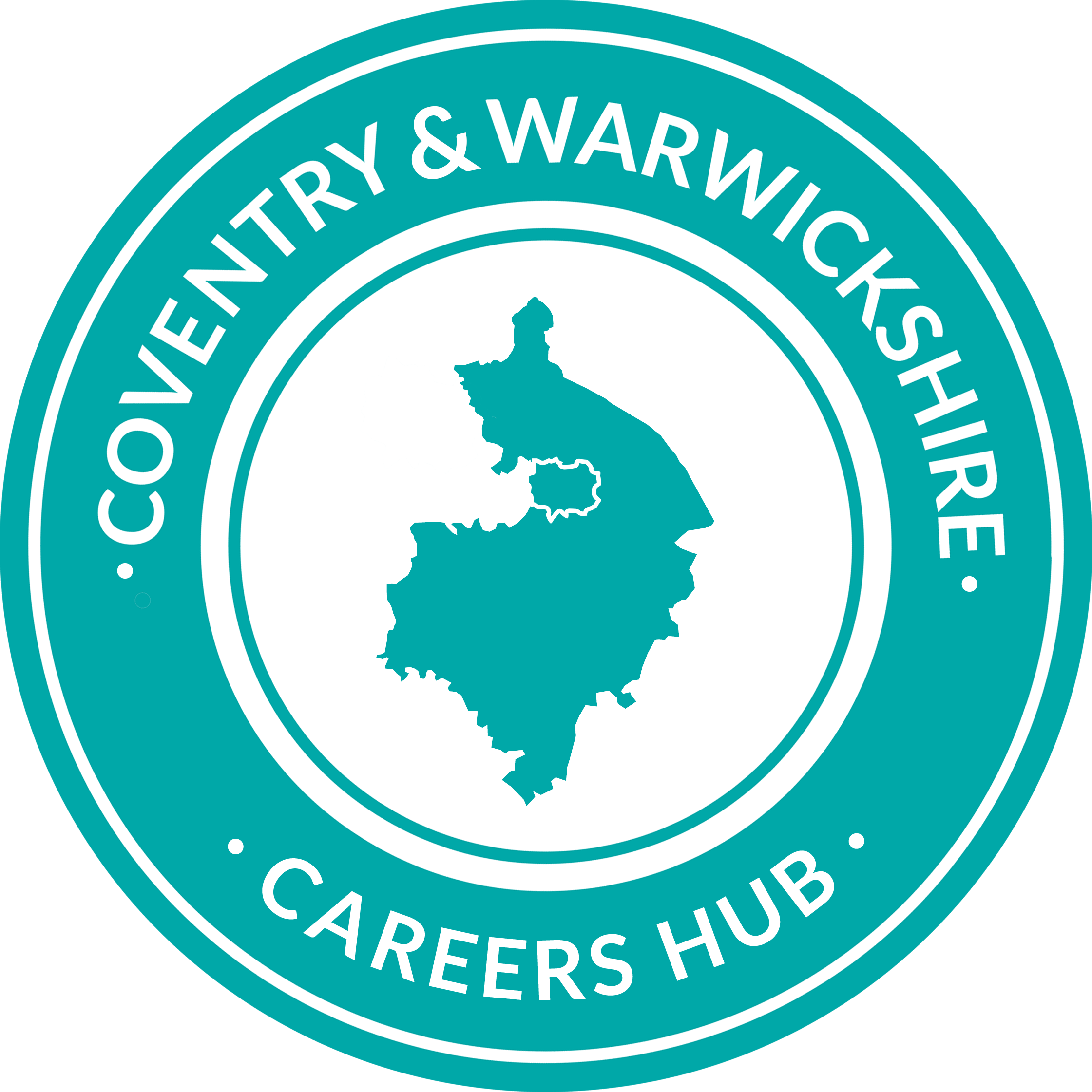 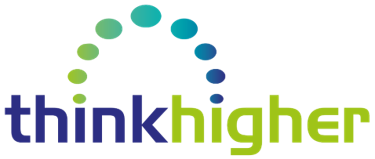